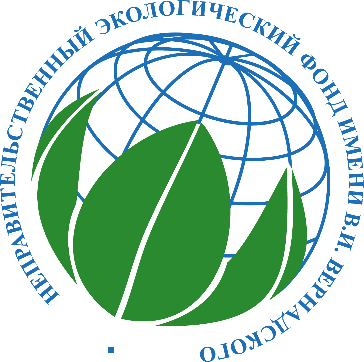 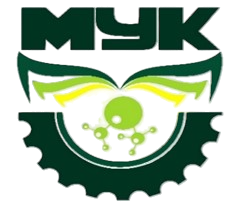 Муниципальное бюджетное учреждение дополнительного образования «Межшкольный учебный комбинат»
Неправительственный экологический фонд имени В. И. Вернадского
V Всероссийский конкурс 
«Лучший эковолонтерский отряд»
Номинация конкурса: «Эковолонтеры города!»
Волонтерское объединения «ЭКОскоп»
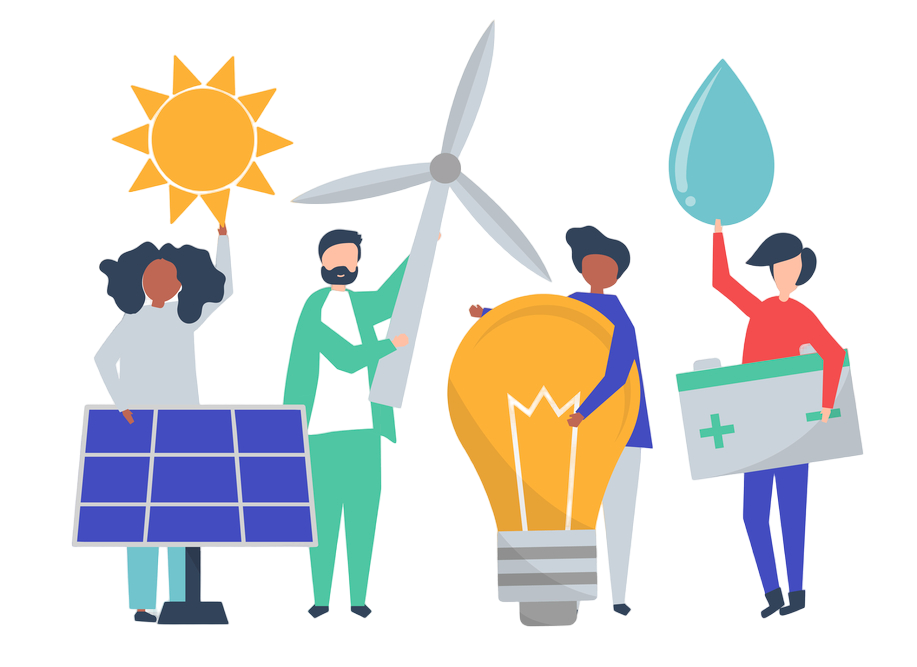 Ханты-Мансийск, 2022 год
Волонтёрское объединение "ЭК     скоп"
Начало деятельности: 2019 год.
Руководитель - педагог 
дополнительного образования
Аксенова Ульяна Владимировна
Электронная почта: hmaosyn@mail.ru
Состав участников:
Калашникова Ксения
Макарова Полина
Вторушина Дарья
Гарбуз Елизавета
Крючкова Юлия
Аксарин Матвей
Зенкова Карина
Чернов Павел
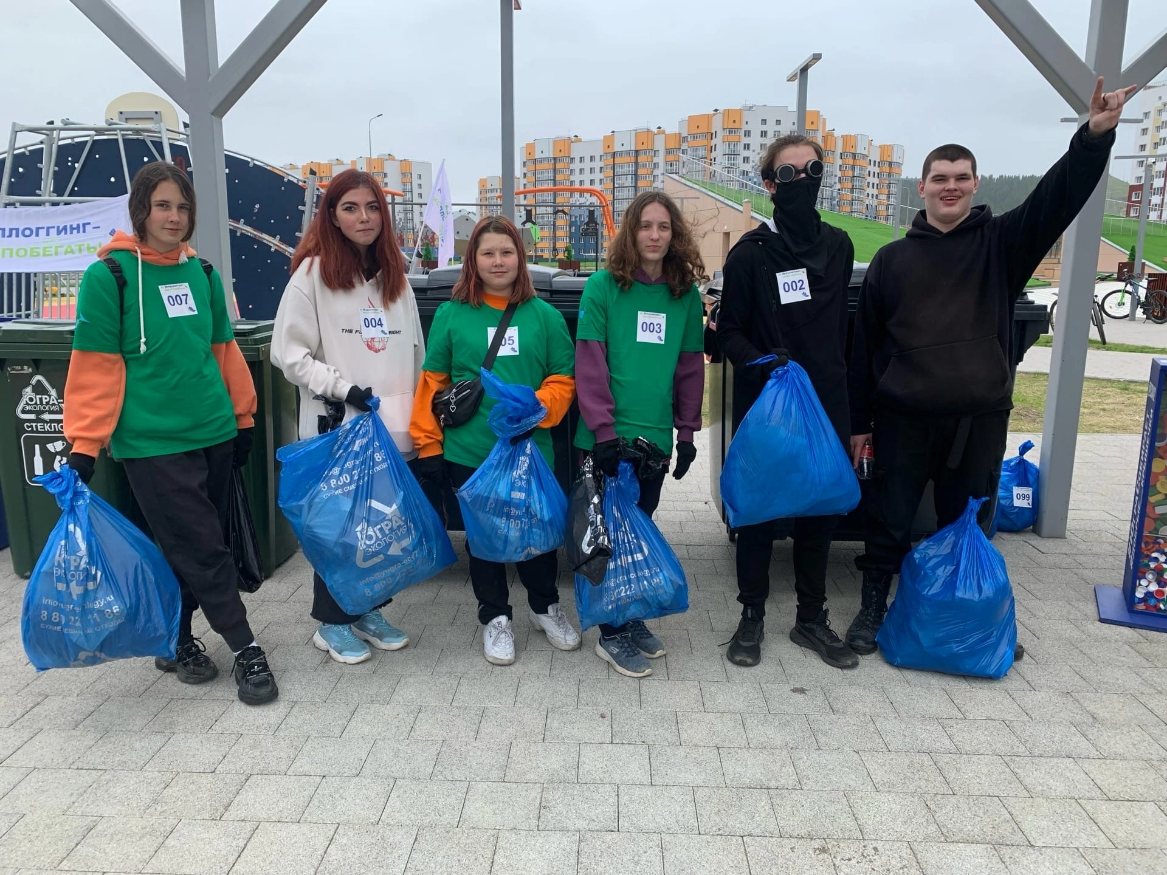 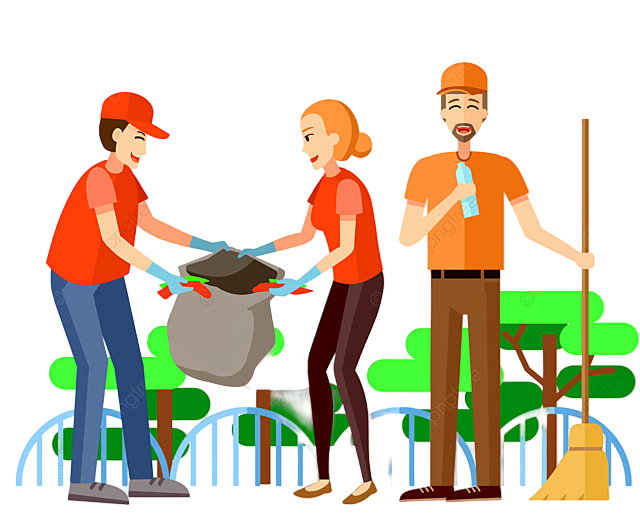 Наша деятельность
Деятельность волонтерского объединения «ЭКОскоп» направлена на благоустройство улиц, озеленение парков, зеленых участков, помощь животным, поддержание в чистоте природных территорий.
Наша команда принимала участие в различных конкурсах, акциях и форумах городского, окружного и всероссийского уровней таких как: 
Акция "Весна и птицы«;
Акция "Зелёная Весна«;
Всероссийский день посадки леса;
Проведение мероприятия в защиту животных для младшего поколения;
Проведение уборок в лесопарковой территории природного парка "Самаровский чугас«;
Участие в форуме «Ханты-Мансийск - территория добра»;
Акция «Посади свой кедр»;
Акция «ЮграПлоггинг2022»;
И многие другие акции и мероприятия.

Мы всегда готовы помочь природе и любимому городу!
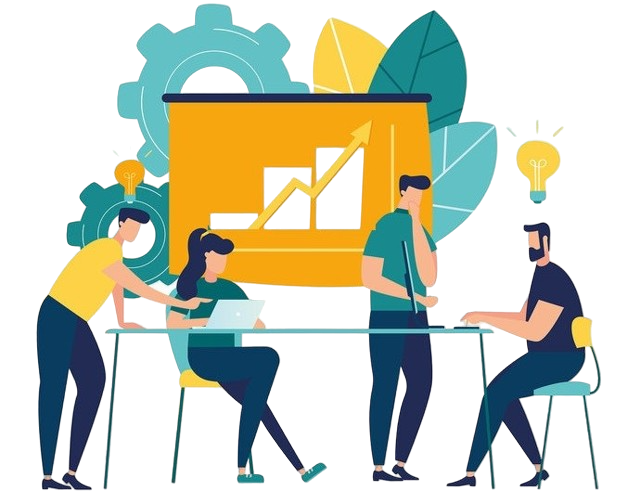 «Зеленая Весна»
Акция «ЮграПлоггинг2022» - забег на
определенную дистанцию, совмещённый со сбором разного, в основном пластикового мусора;

Экологический субботник «Зеленая Весна»
ежегодный проект Неправительственного экологического фонда имени В.И.Вернадского;

Проведение новогоднего 
мероприятия «Дед Мороз в гостях у котиков»;

Акция «Поможем зимующим птицам»
изготовление  скворечников из подручного материала;
«Поможем зимующим птицам»
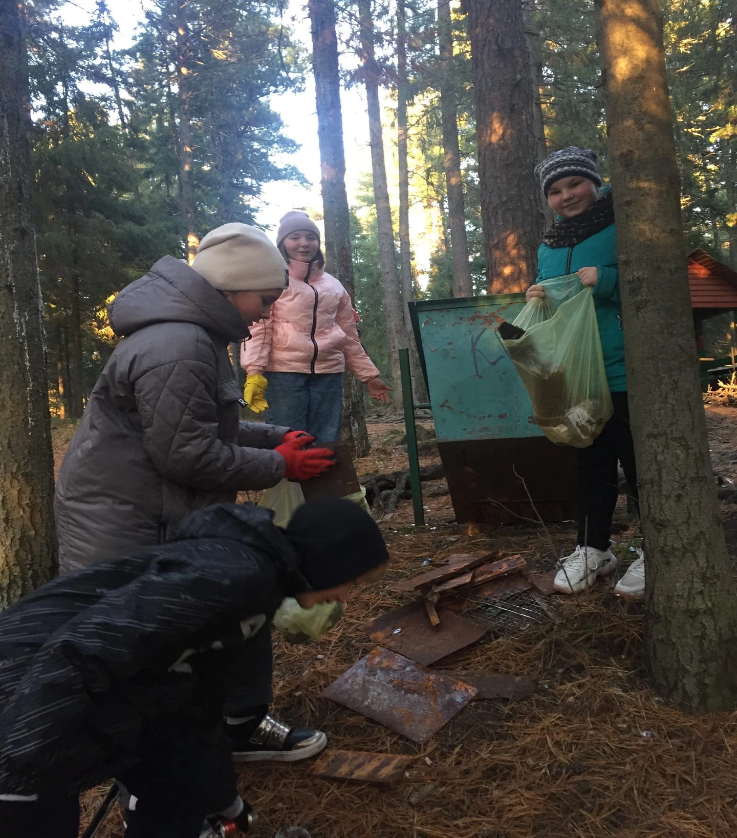 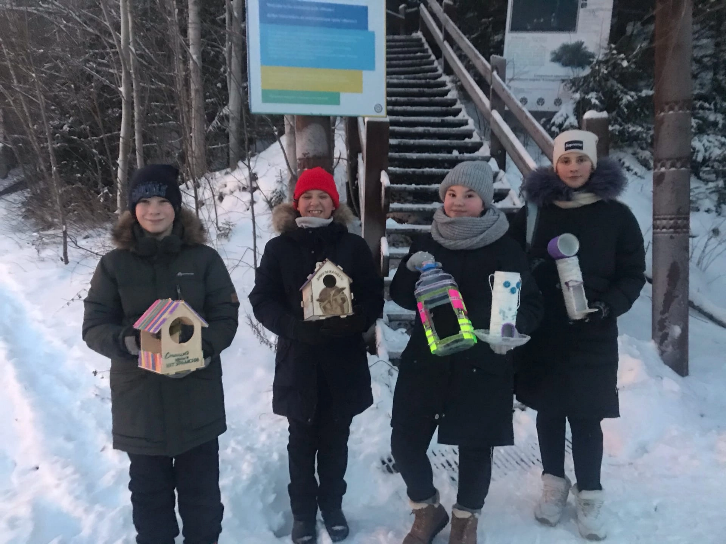 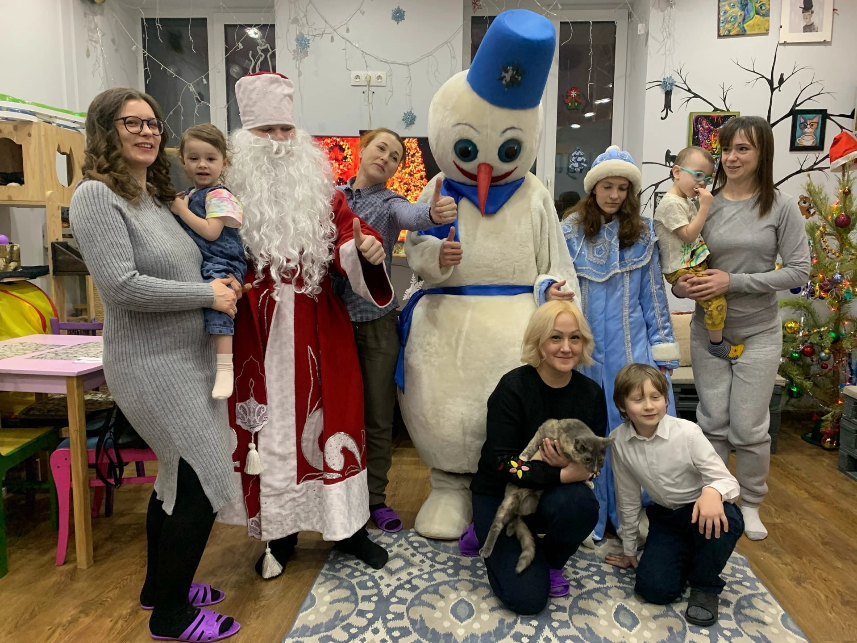 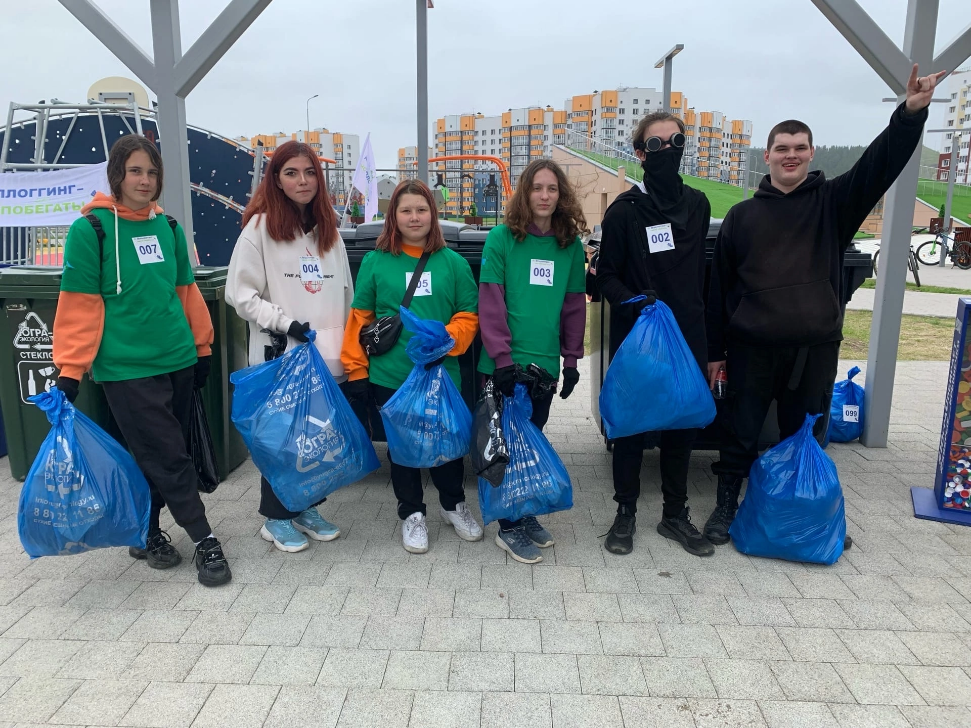 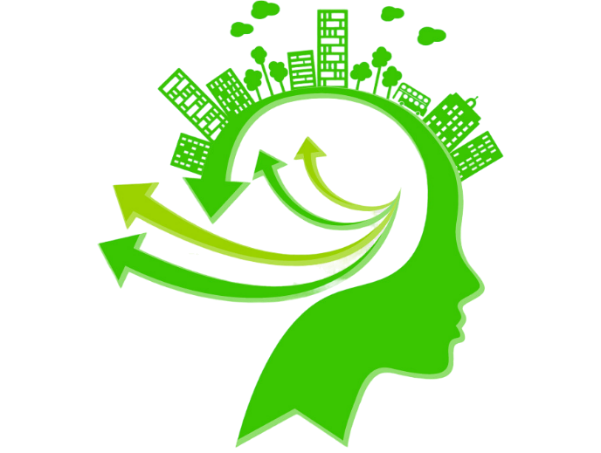 «Дед мороз в гостях у котиков»
«ЮграПлоггинг2022»
Акция «ЮграПлоггинг2022»
Плоггинг - это забег на определенную дистанцию, совмещённый со сбором разного, в основном пластикового мусора. Этот вид спорта, пришедший к нам из Скандинавии, помогает поддерживать себя в форме и заботиться об окружающей среде.
28 мая 2022 года ребята из волонтерского объединения «ЭКОскоп» МБУДО «Межшкольный учебный комбинат» приняли участие в акции «ЮграПлоггинг2022» на площадке спортивно-досугового центра на границах улиц Анны Коньковой и Георгия Величко. Протяженность трассы составила 3 км. Силами волонтеров было собранно 11 кг. мусора.
Мероприятие включено в программу мероприятий Международной экологической акции «Спасти и сохранить».
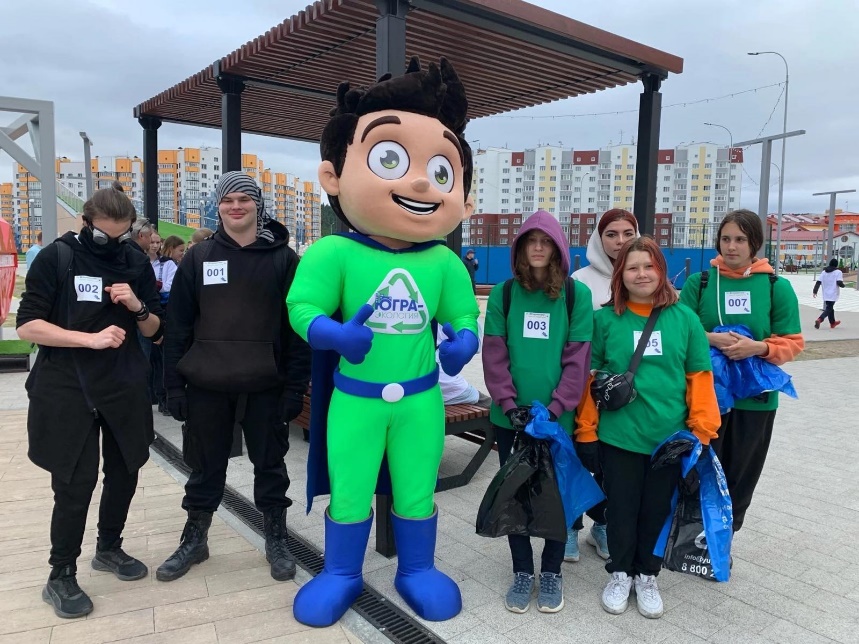 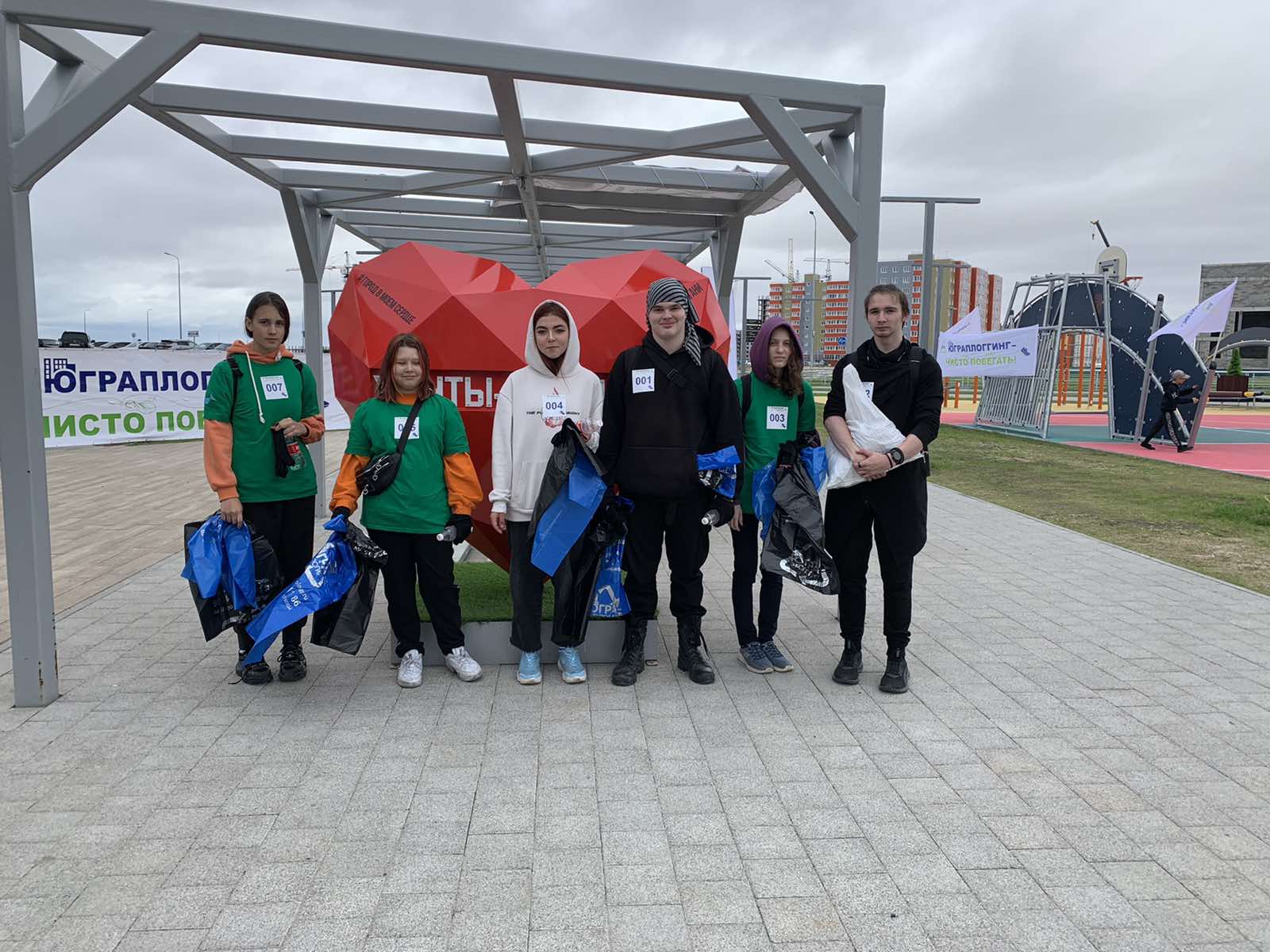 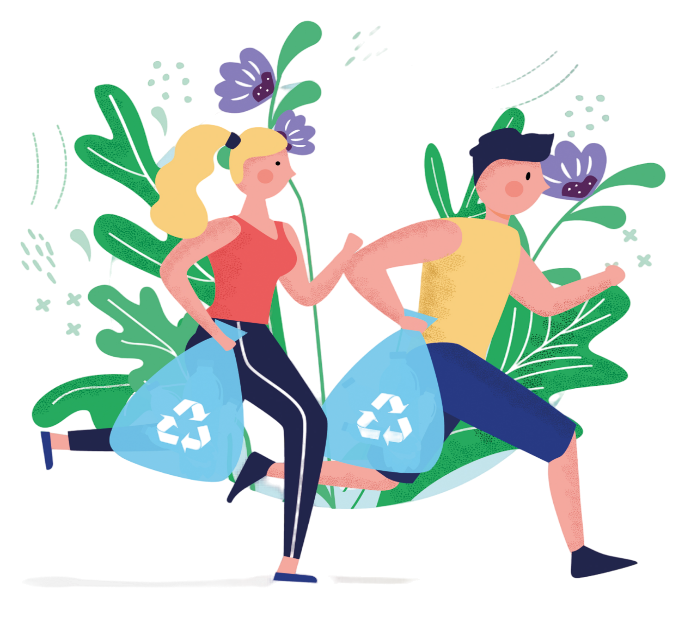 Международная акция «Сад Памяти»
18 мая 2022 года в рамках Международной акции «Сад Памяти», волонтёрское экологическое объединение «ЭКОскоп» приняло участие в высадке памятных деревьев в Парке Победы города Ханты-Мансийска. Силами волонтеров было высажено 12 саженцев берёзы.
«Сад памяти» – это место, где можно передать историю своей семьи детям и внукам, куда можно приходить чтить своих павших родственников. Это не просто акция, а закладывание новой традиции, которая призвана сохранить подвиг предков в веках.
Волонтёры объединения «ЭКОскоп» почтили память погибших, увековечив имена, поступки героев войны.
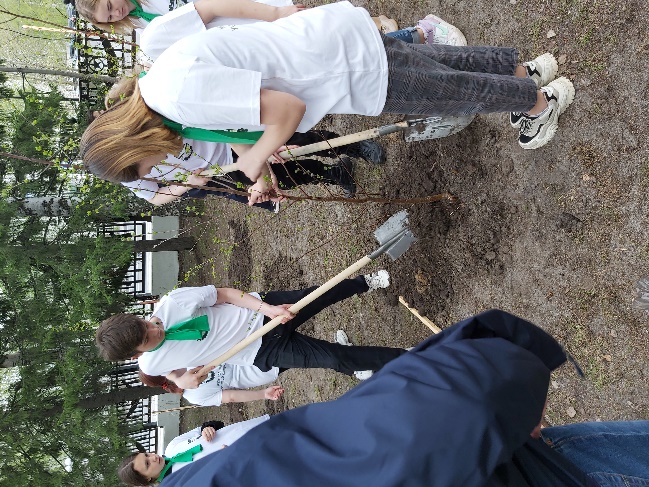 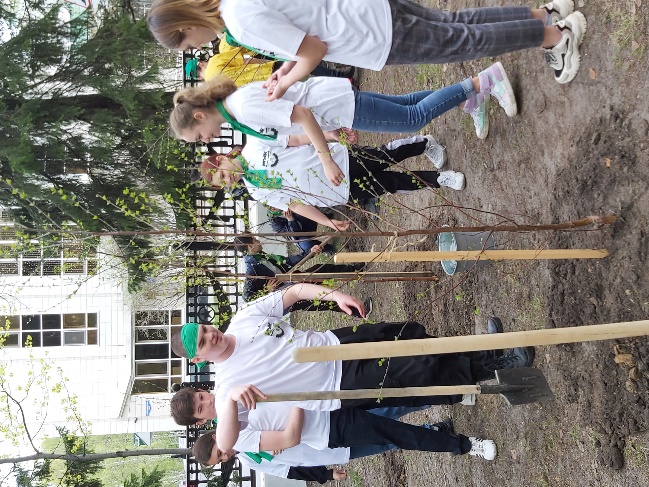 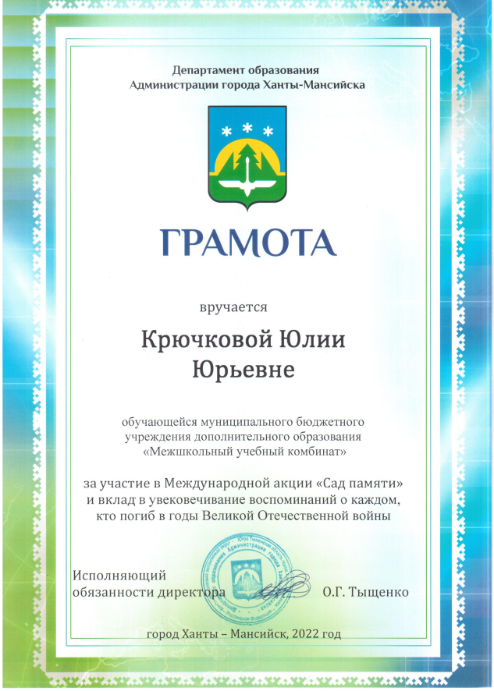 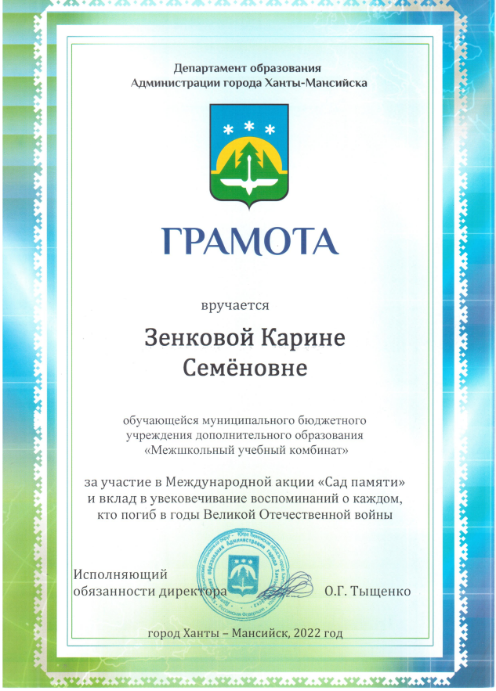 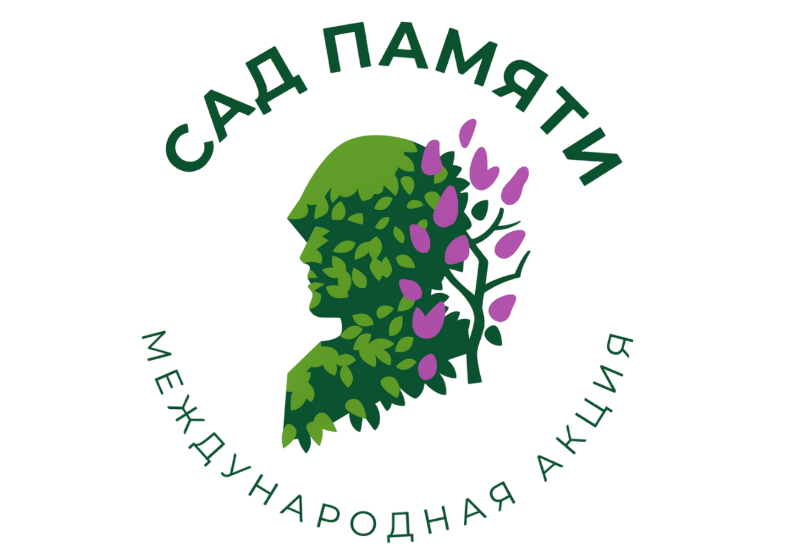 XXVI Международный экологический 
телевизионный фестиваль «Спасти и сохранить»
С 1 по 3 июня 2022 года столица Югры принимала журналистов-экологов.
Впервые в 2022 году на фестивале была открыта детская медиашкола. Команда МБУДО «Межшкольного учебного комбината» так же вошла в состав участников, в стороне и не остались волонтёры объединения «ЭКОскоп» и стали активными участниками мероприятия. Ребята посетили мастер-классы по операторскому искусству и видеографике, создавали анимационные ролики и контент на экологическую тематику в социальных сетях.
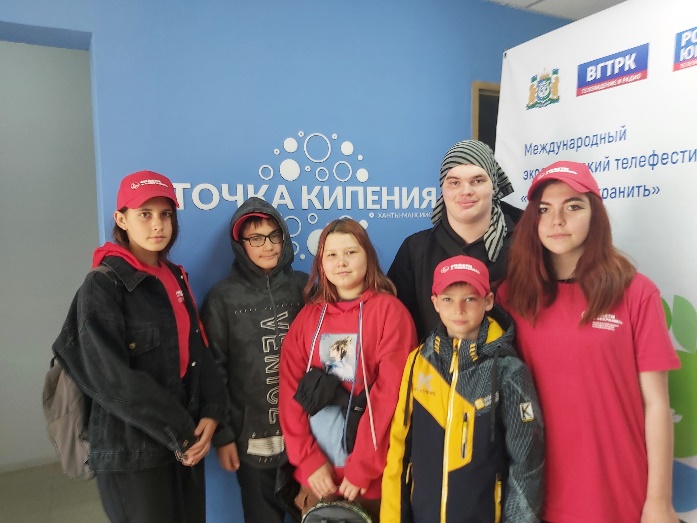 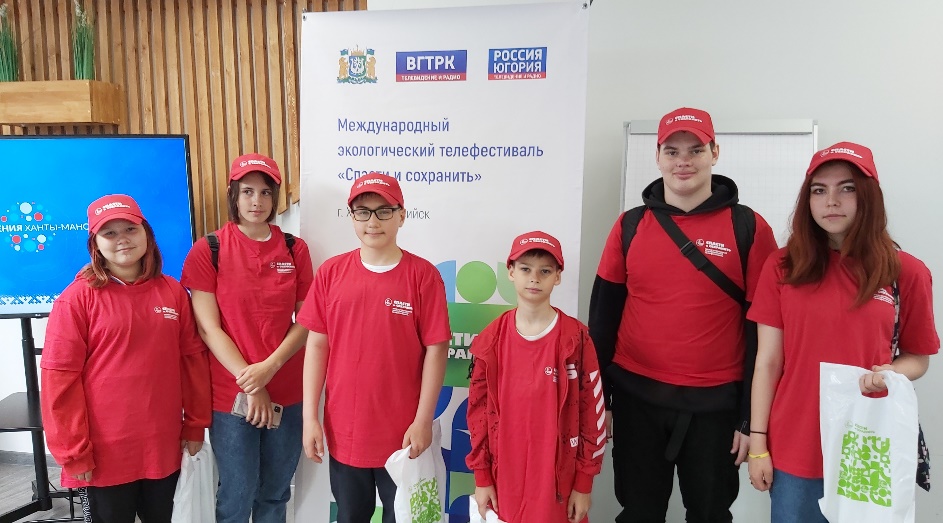 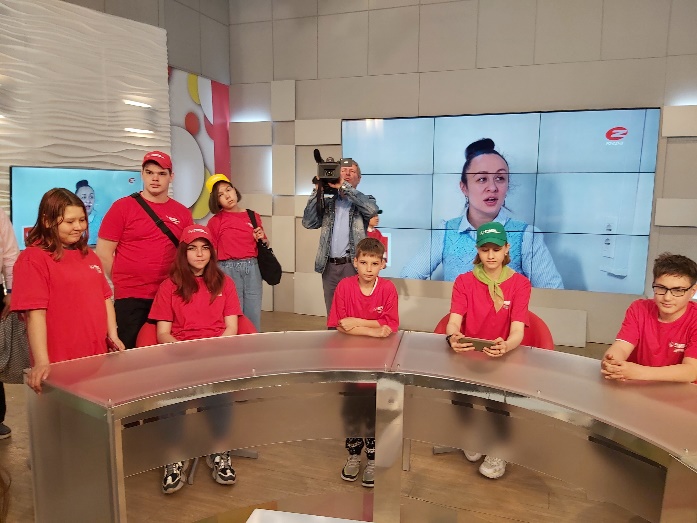 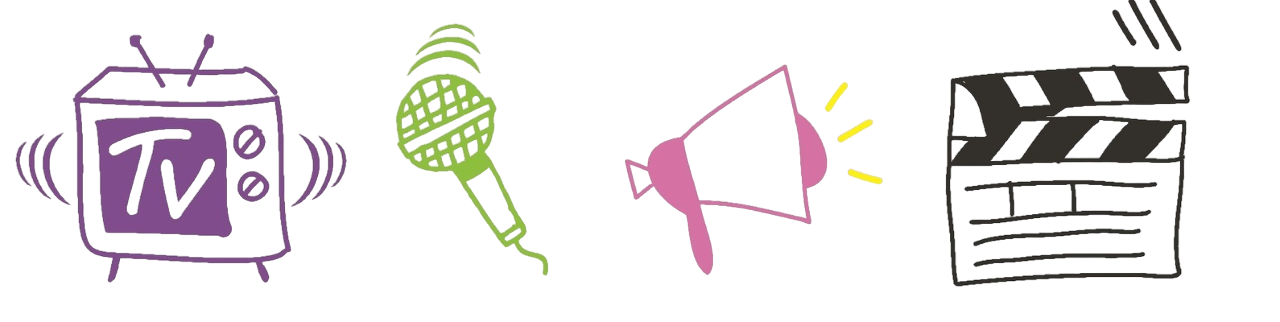 Акция «Посади свой кедр»
27 мая 2022 года в рамках XIX Международной экологической акции «Спасти и сохранить» и акции «Марш парков - 2022» состоялось эколого–просветительское мероприятие «Посади свой кедр». 
	Педагоги «Межшкольного учебного комбината» при тесном взаимодействии со специалистами «Природного парка Самаровский чугас» и ООО «Газпромнефть - Хантос» на территории природного парка в районе Холодного лога осуществили посадку 100 саженцев Сосны сибирской кедровой.
Сейчас участники волонтерского объединения «ЭКОскоп» центра естественнонаучной направленности «Межшкольного учебного комбината» взяли на себя шефство по уходу и мониторингу высаженной «Аллеи Межшкольного учебного комбината».
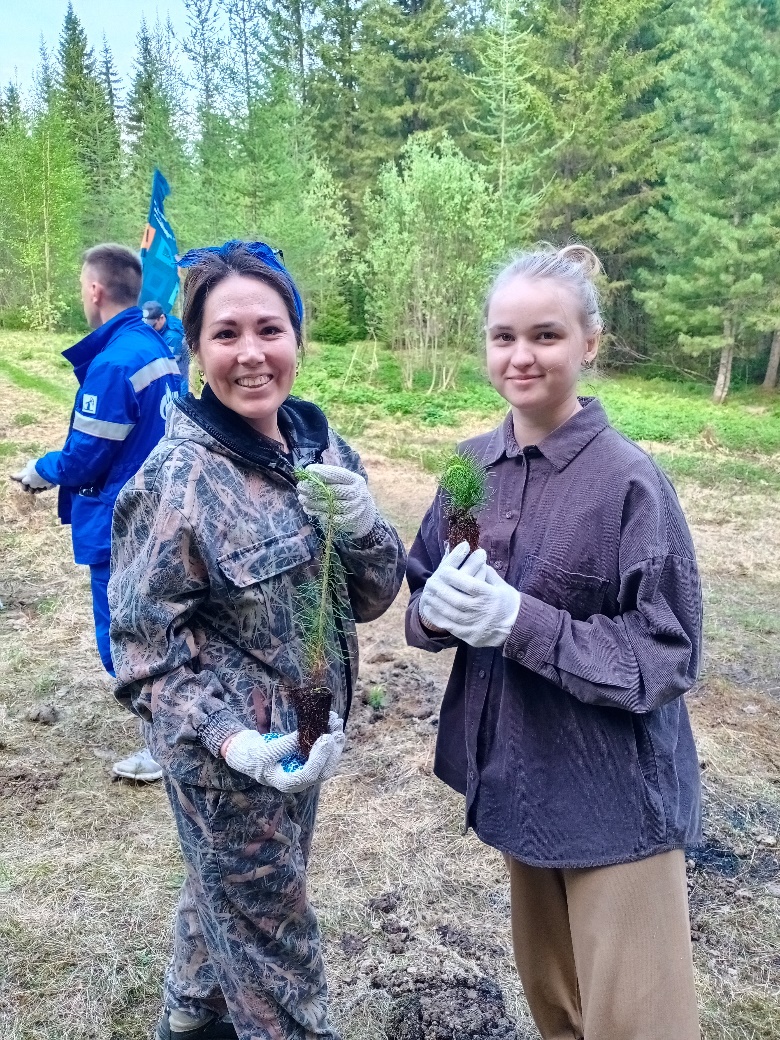 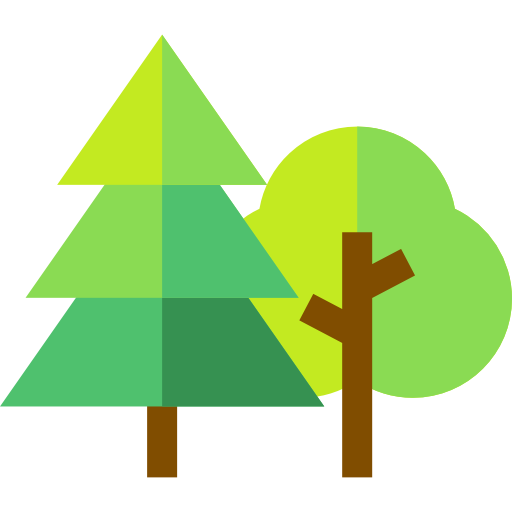 Результаты деятельности
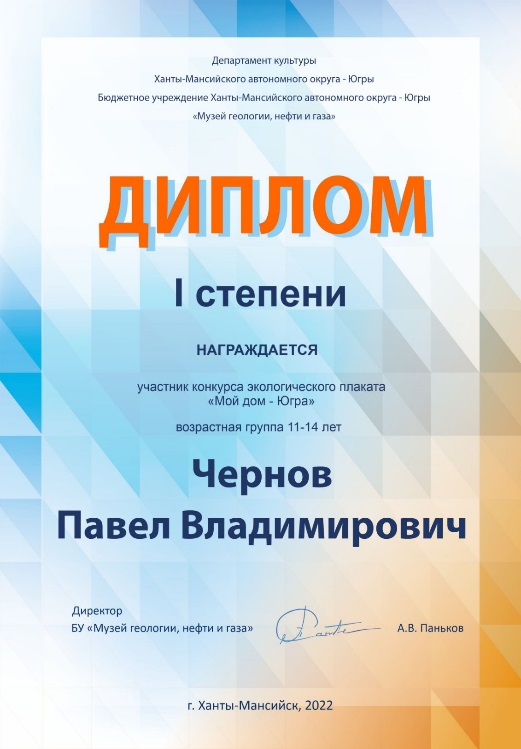 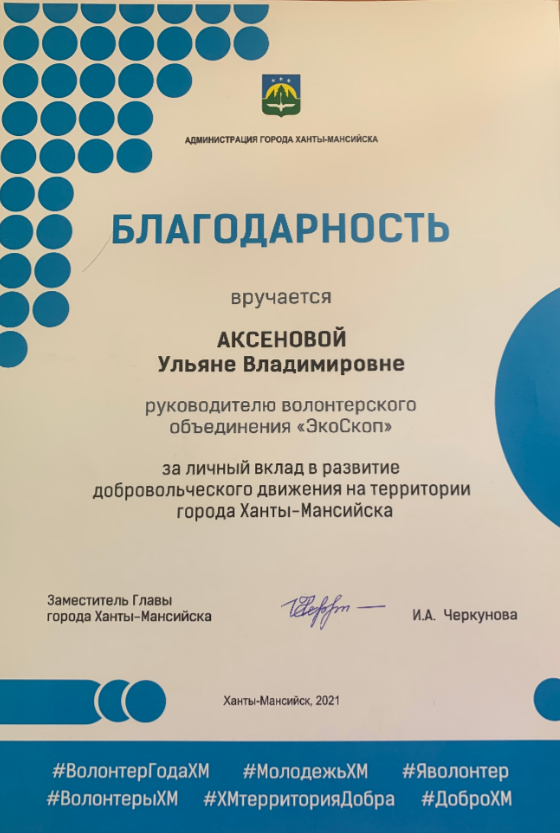 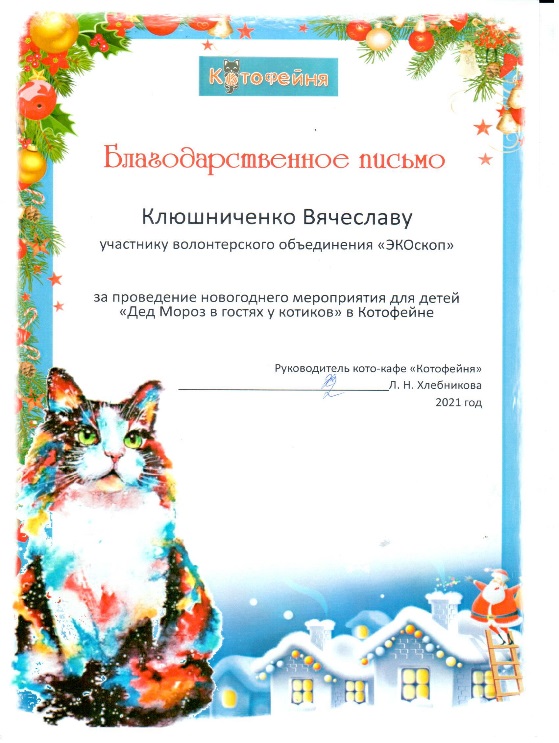 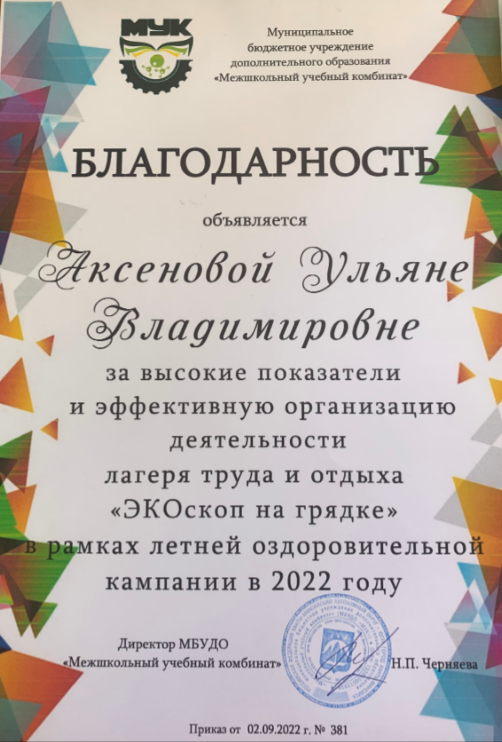 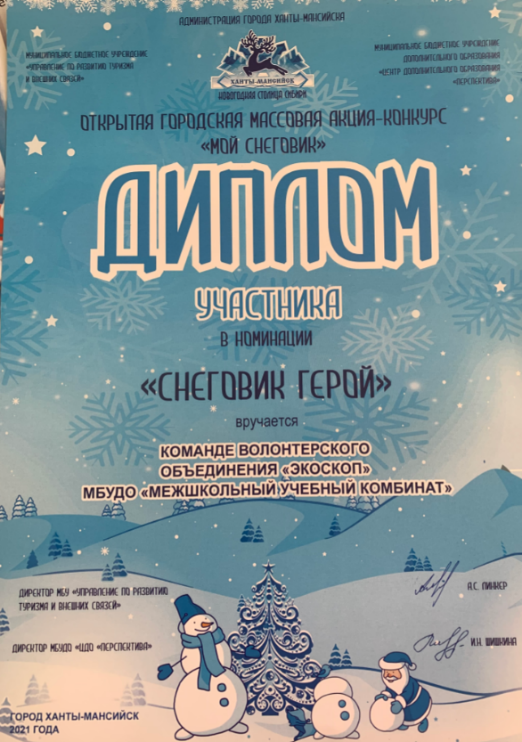 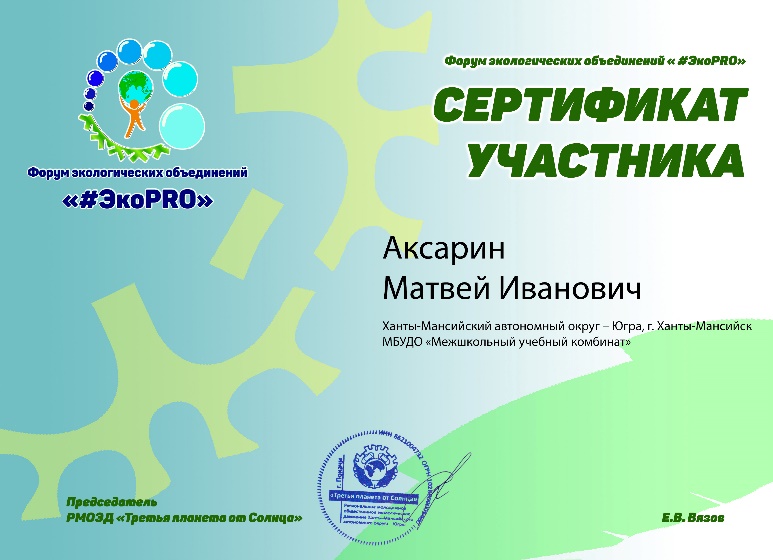 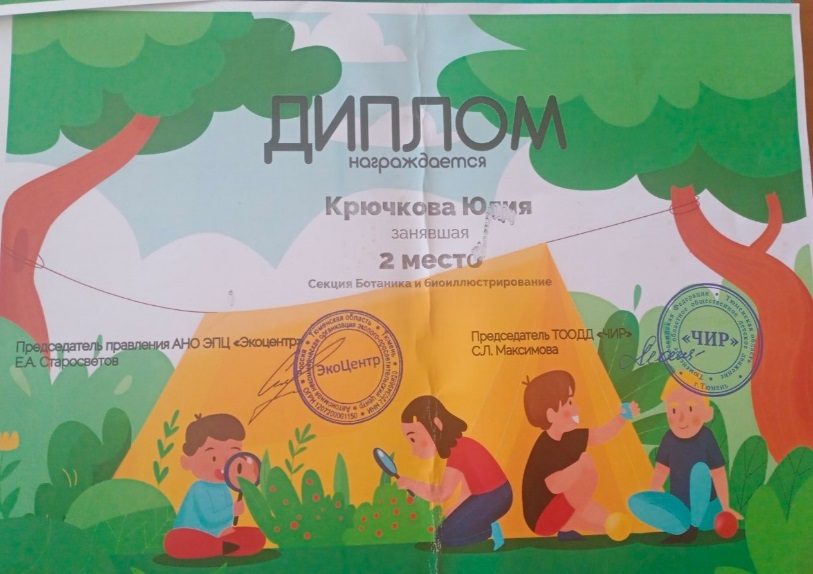 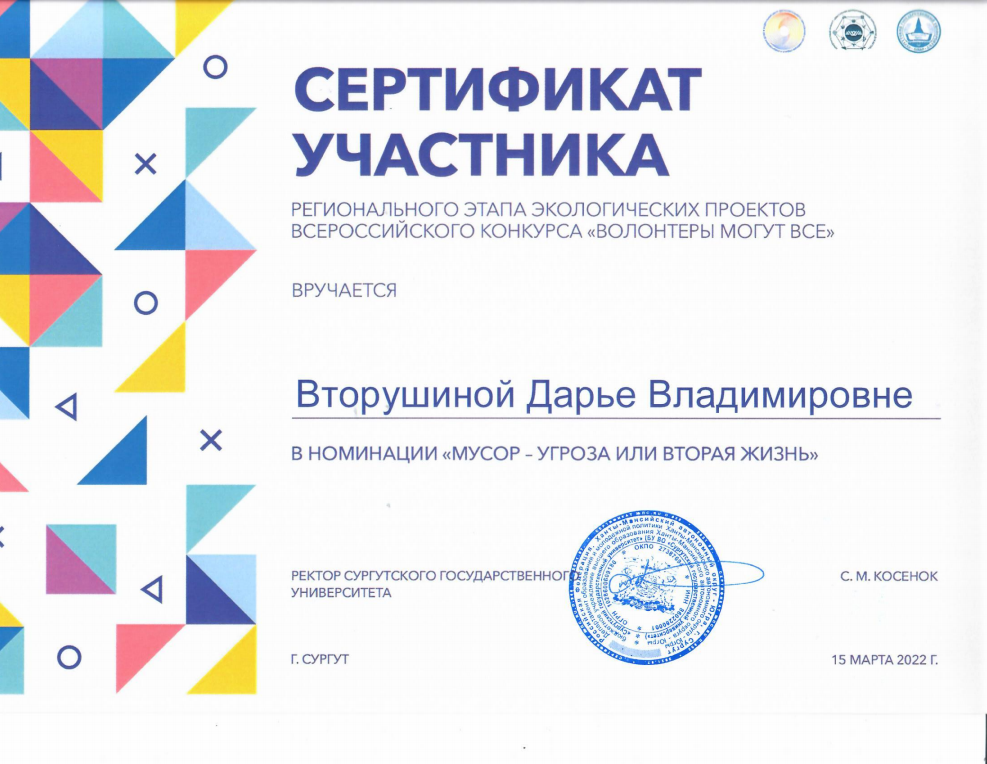 Спасибо за внимание!
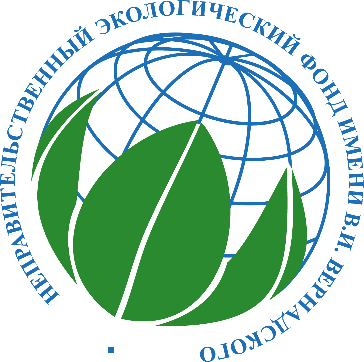 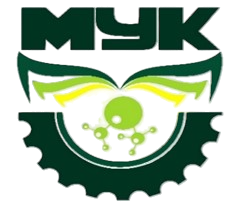 Работу выполнили:
Руководитель волонтерского объединения «ЭКОскоп»,
 педагог дополнительного образования
 Аксёнова Ульяна Владимировна
Педагог-организатор Слинкина Марина Андреевна
конт. телефон 8(3467) 33 20 68 (доб. 10), e-mail: hmaosyn@mail.ru
Муниципальное бюджетное учреждение дополнительного образования «Межшкольный учебный комбинат»
Неправительственный экологический фонд имени В. И. Вернадского
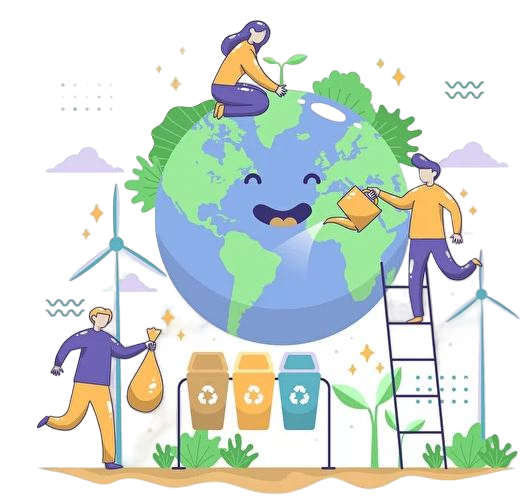